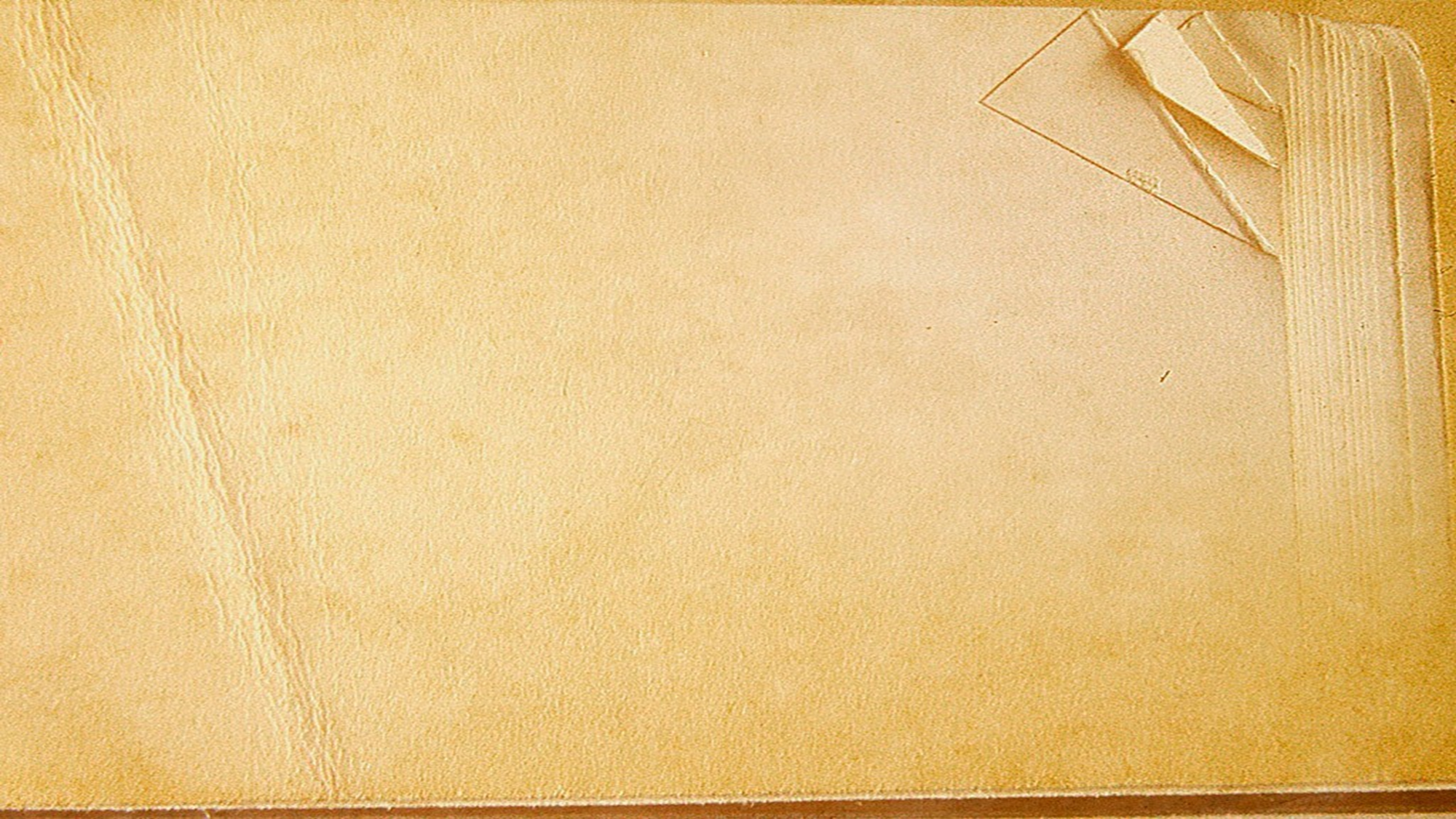 Государственное бюджетное профессиональное образовательное учреждение
«Светлоградский региональный сельскохозяйственный колледж»
Тест на тему
«Антоновские яблоки»
И.А. Бунина
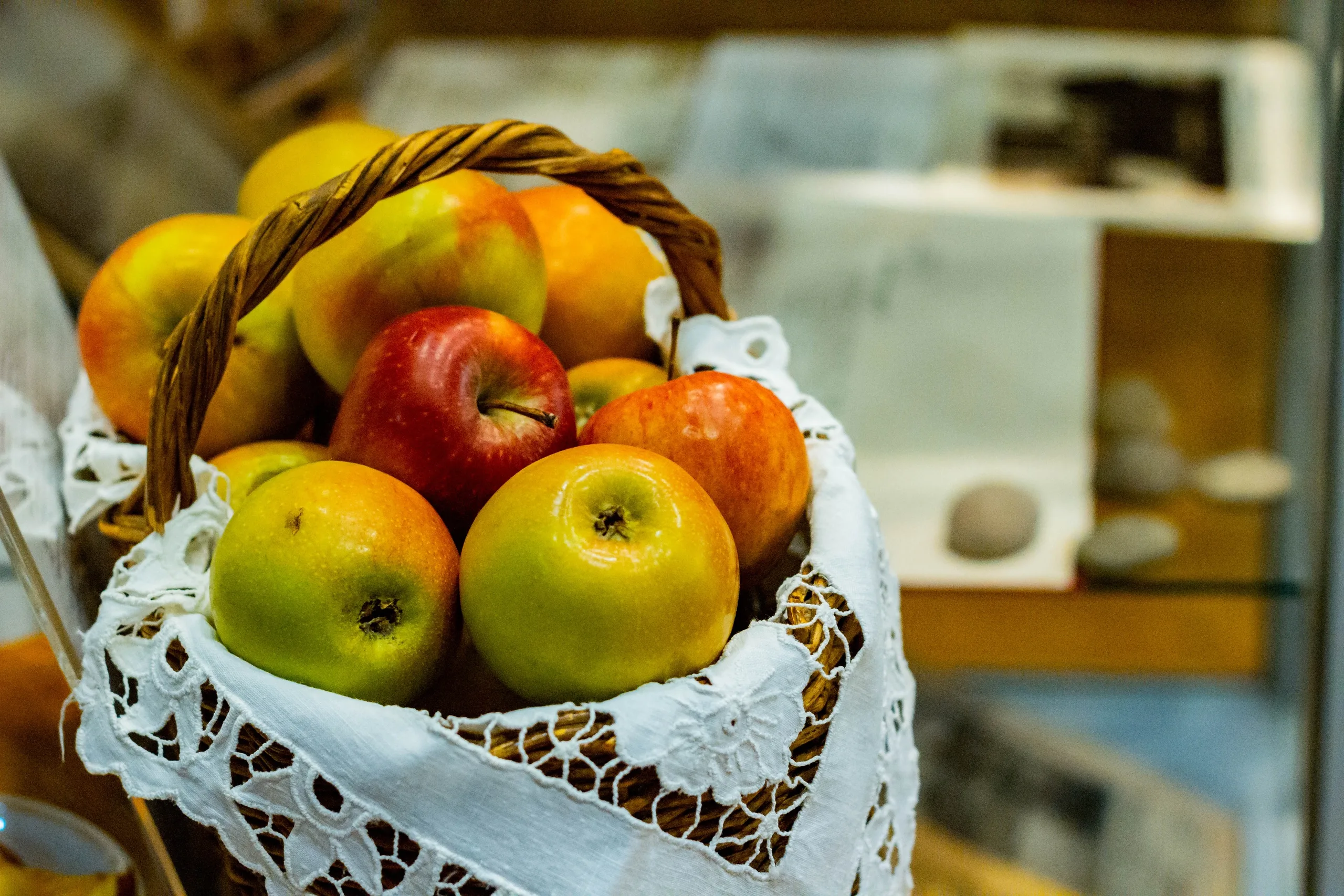 Подготовила: 
преподаватель русского языка 
и литературы
Анистратенко Л.А.
г. Светлоград, 2024г.
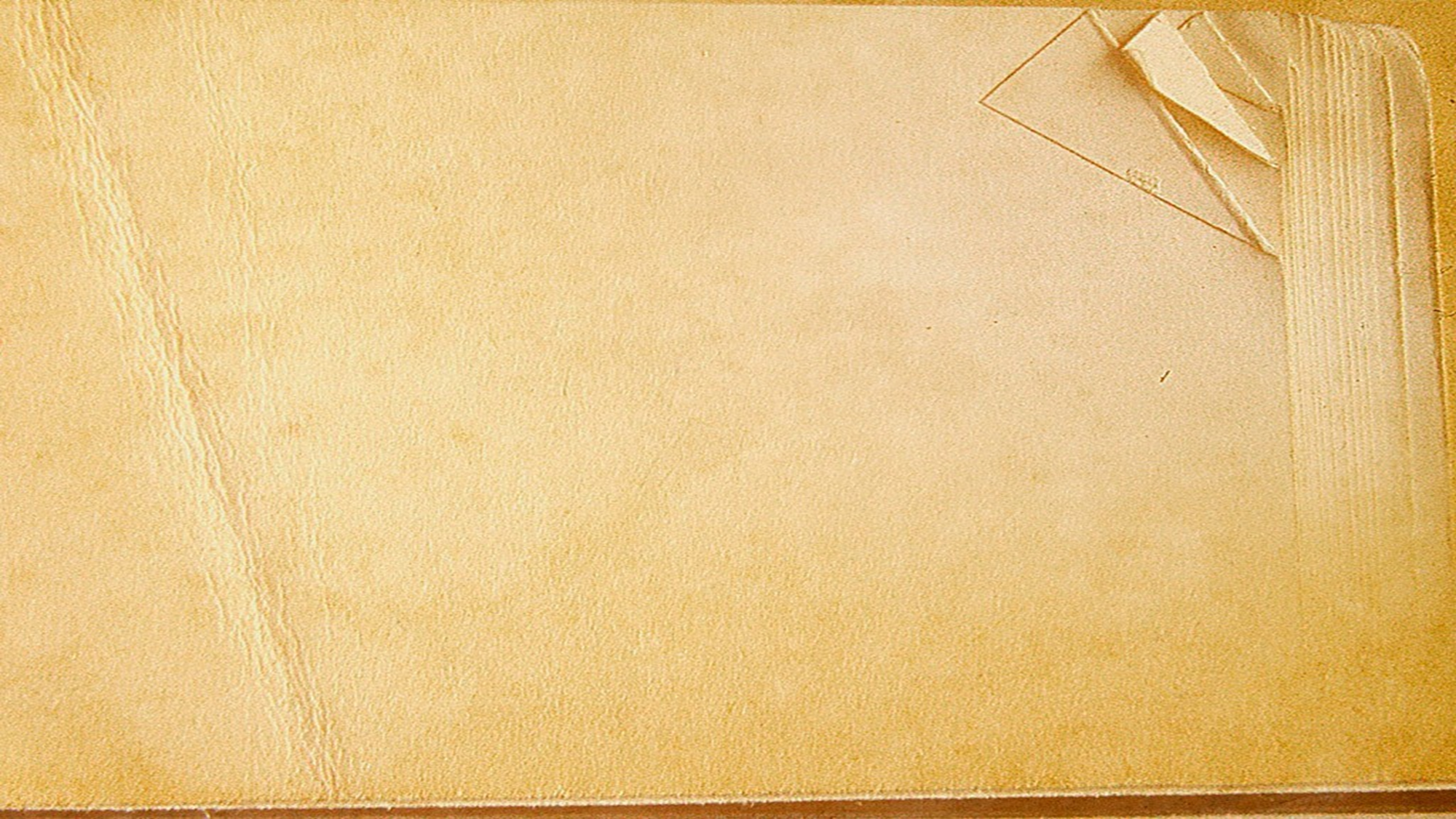 1. Укажите годы жизни И.А. Бунина

А) 1870-1953
Б) 1886-1921
В) 1890-1960
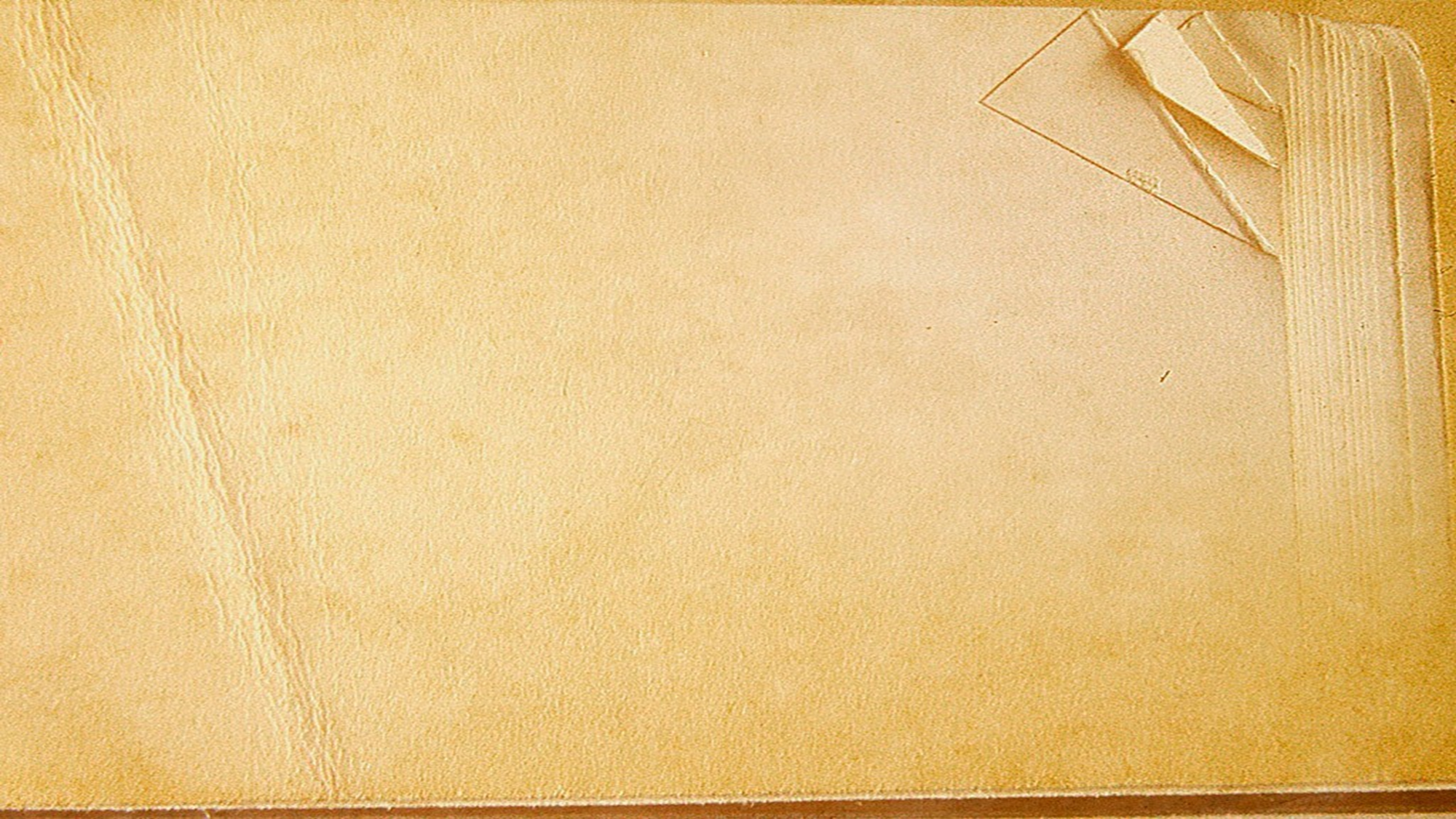 2. После Октябпьской революции И.А. Бунин

А) был осужден и расстрелян
Б) эмигрировал в США
В) остался в России
Г) эмигрировал во Францию
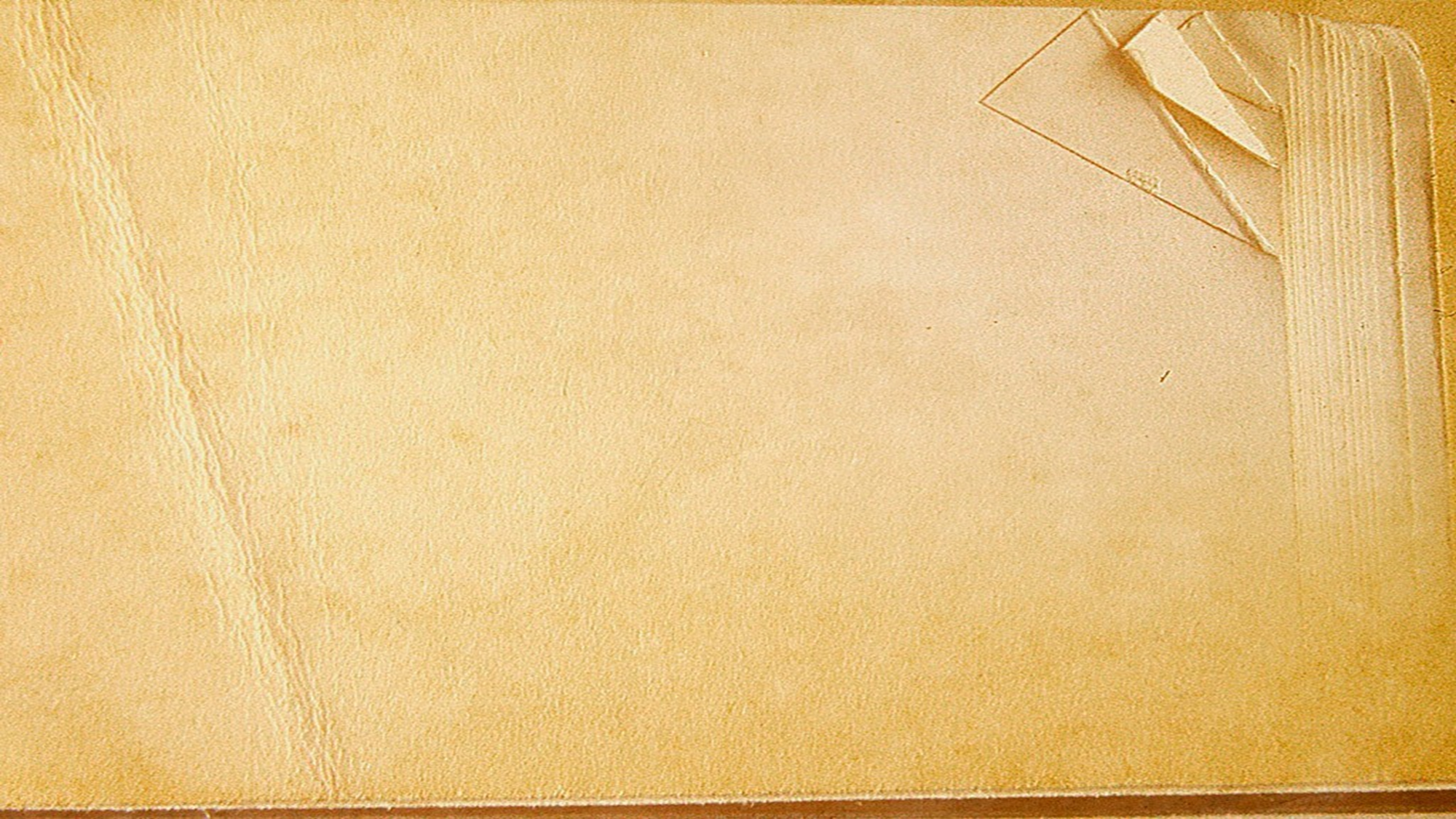 3. Год написания «Антоновские яблоки» И.А. Бунина.

А) 1900
Б) 1903
В) 1899
Г) 1910
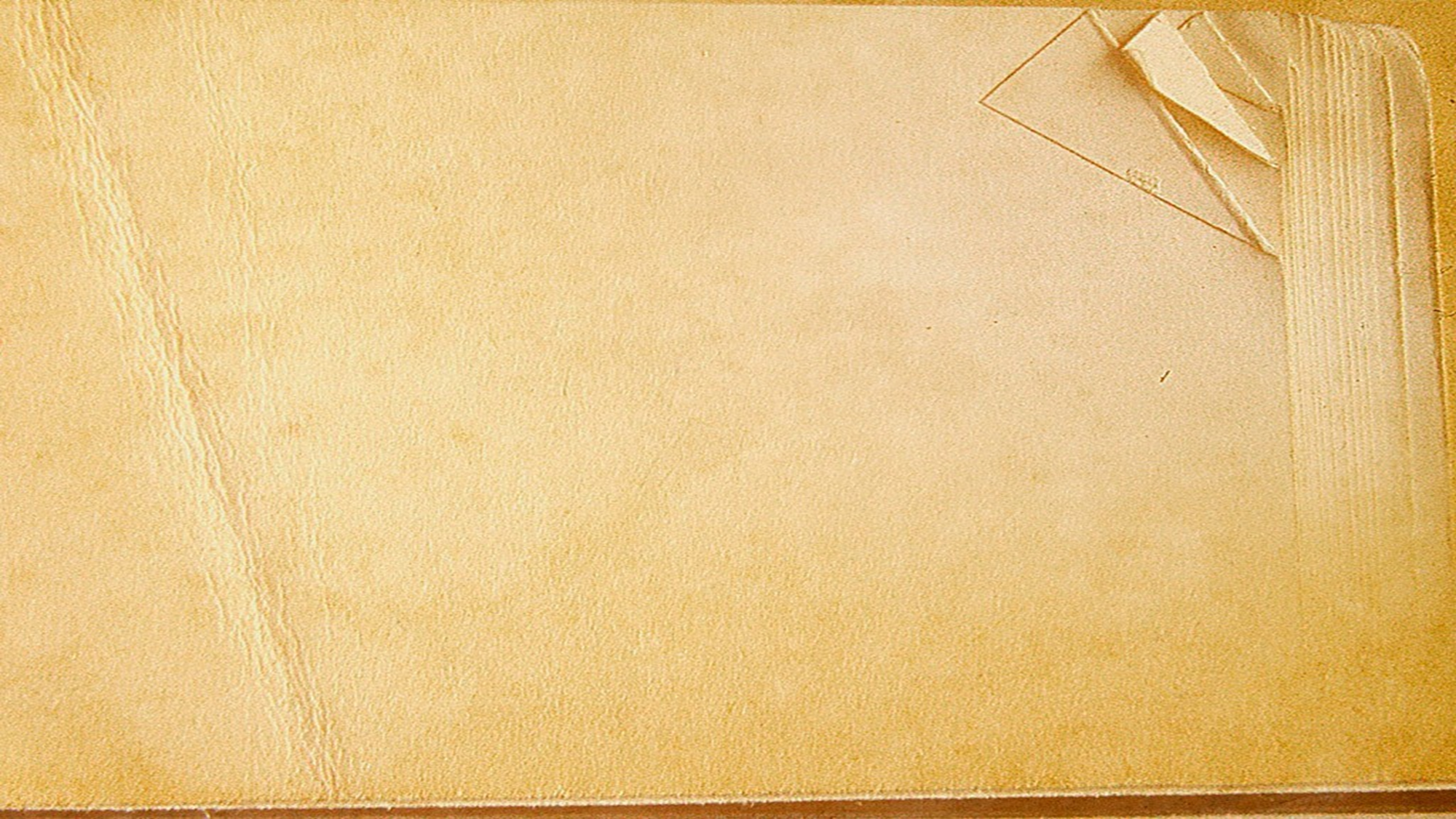 4. Как называется родная деревня героя?

А) Новоселки
Б) Поселки
В) Выселки
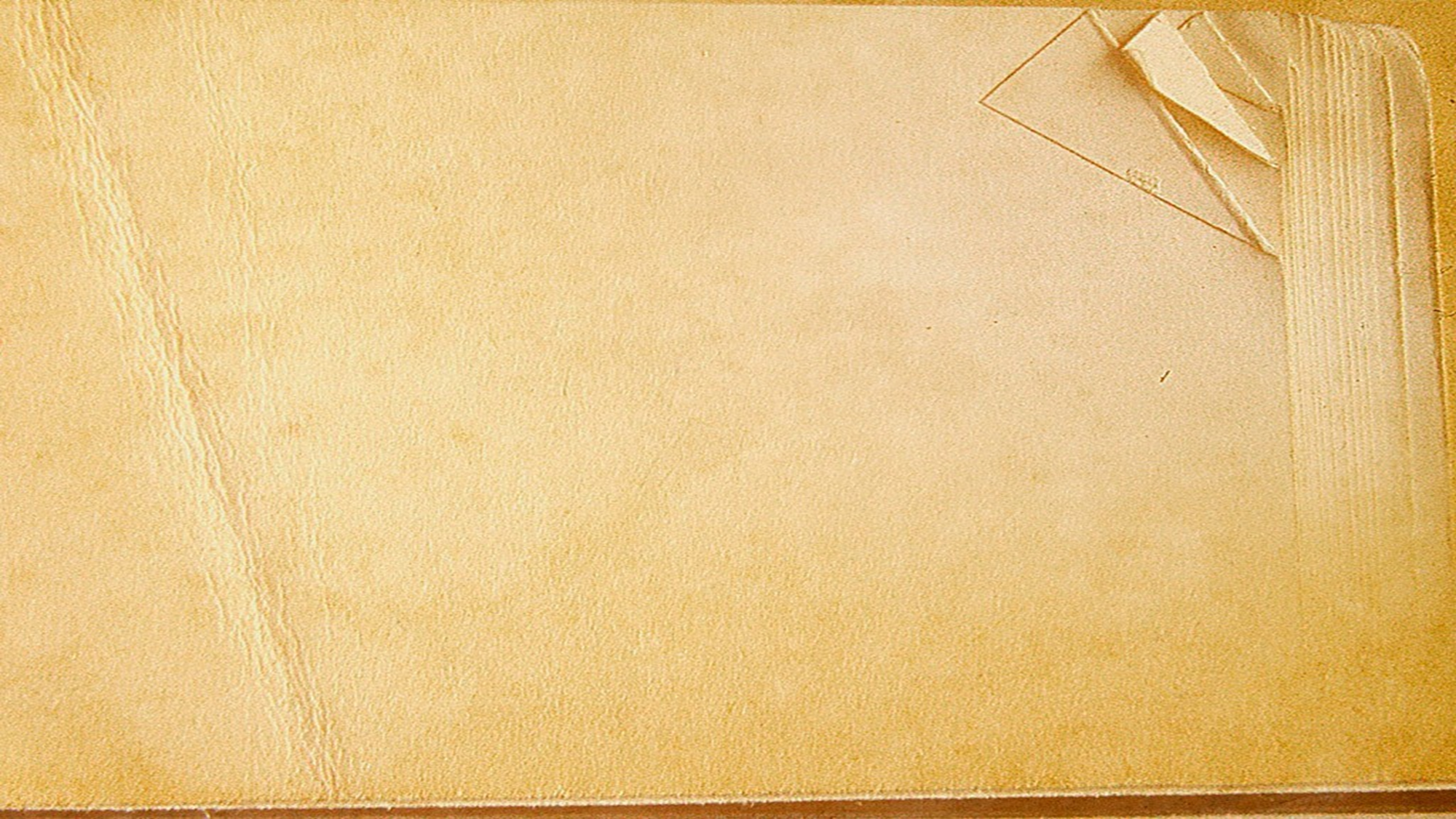 5. Какое календарное время описывает Бунин в рассказе "Антоновские яблоки"?

А) июль – сентябрь
Б) август – ноябрь
В) октябрь – ноябрь
Г) май - июль
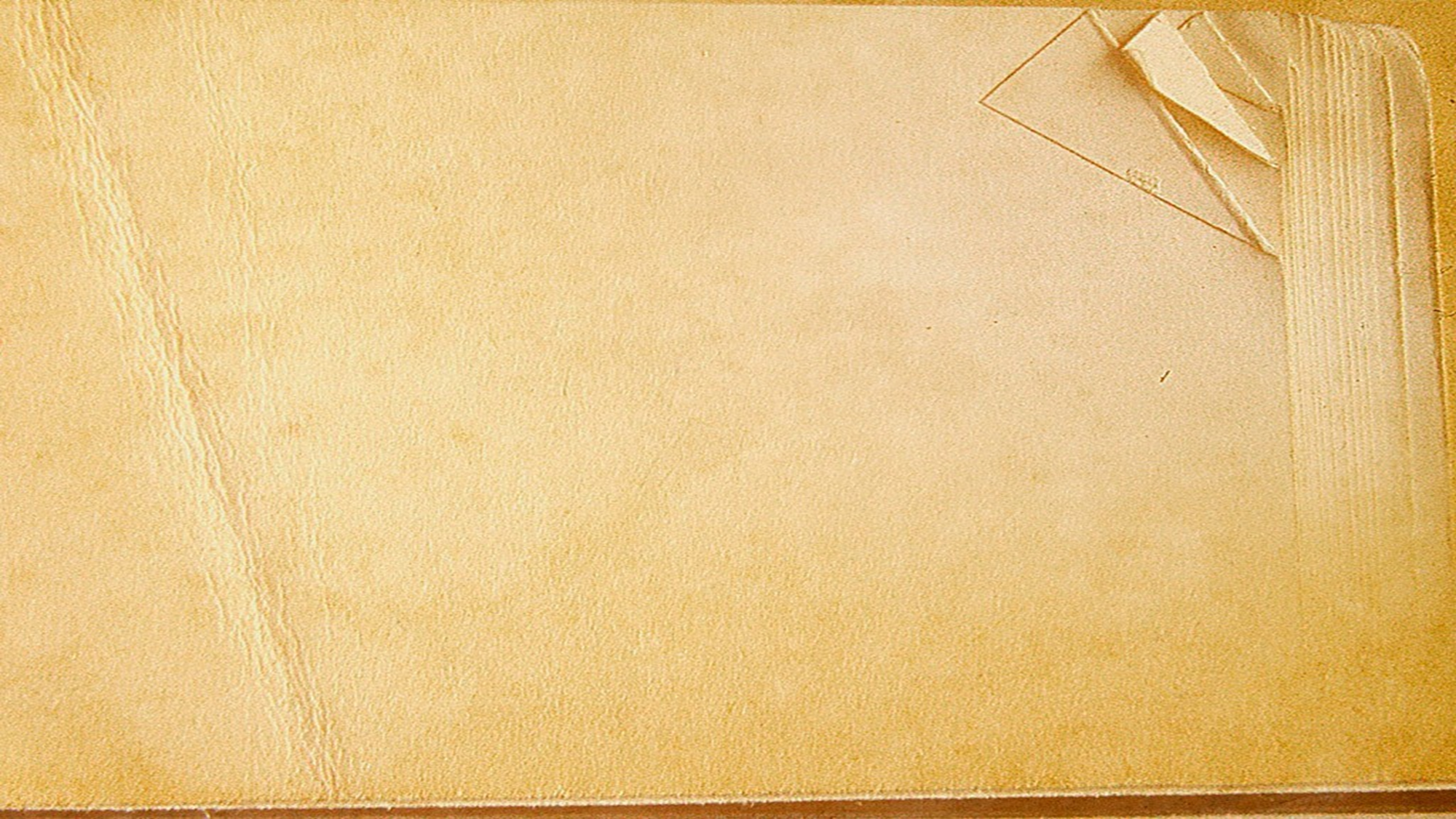 6. Что сулил хороший урожай антоновки?

А) Урожайный год
Б) Сухую осень
В) Морозную зиму
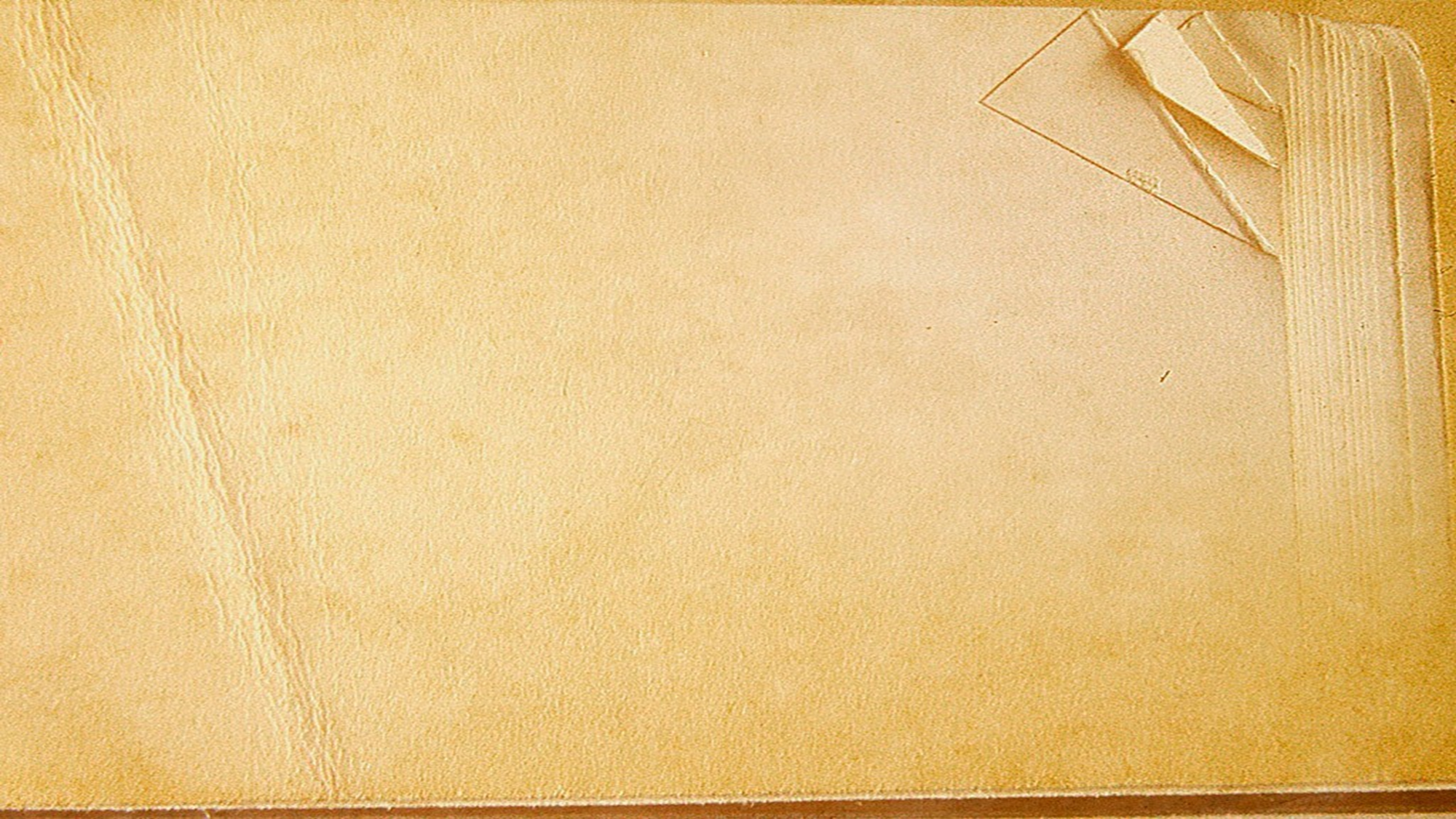 7. Каким «богатством» славилась усадьба, в которой жил рассказчик?

А) Люди тут жили долго;
Б) Тут росло больше всего яблонь;
В) Тут жили очень красивые люди;
Г) Тут были самые урожайные земли.
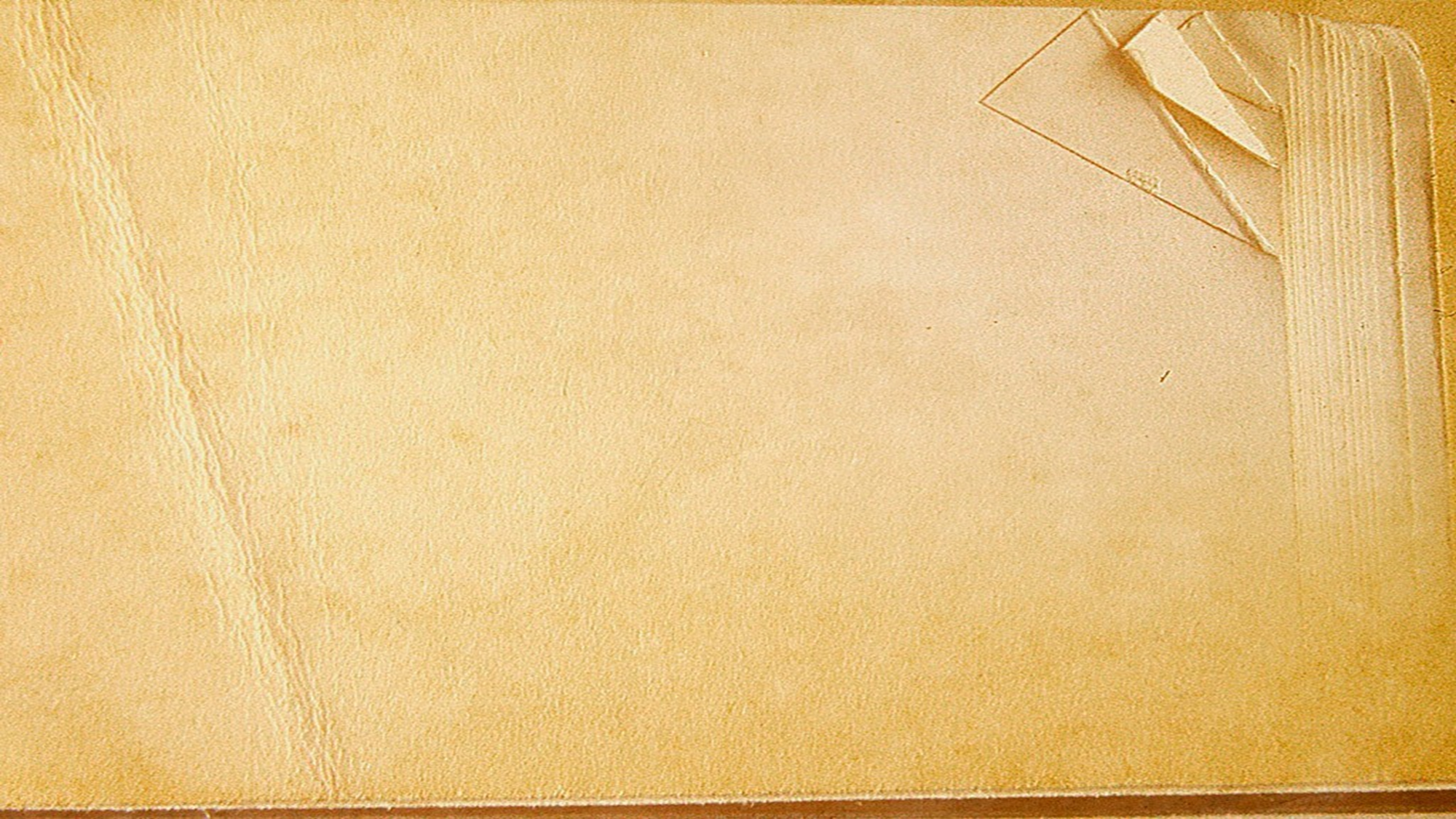 8. Что герой ощущал, въезжая в усадьбу своей тётки?

А) Крепостное право
Б) Дух прошлого
В) Староверие
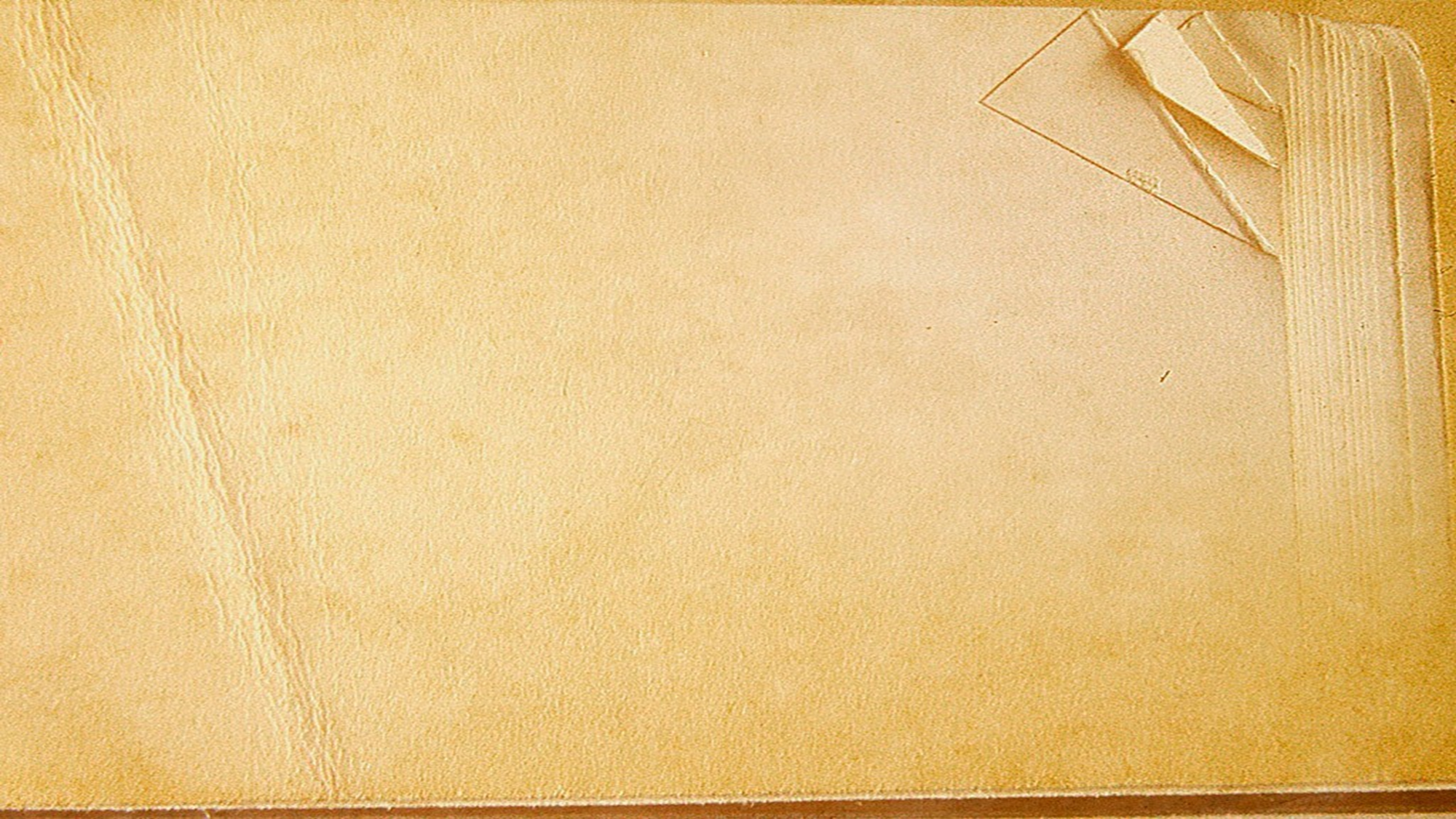 9. Как погиб Арсений Семёнович?

А) Несчастный случай на охоте
Б) Упал с лошади
В) Застрелился
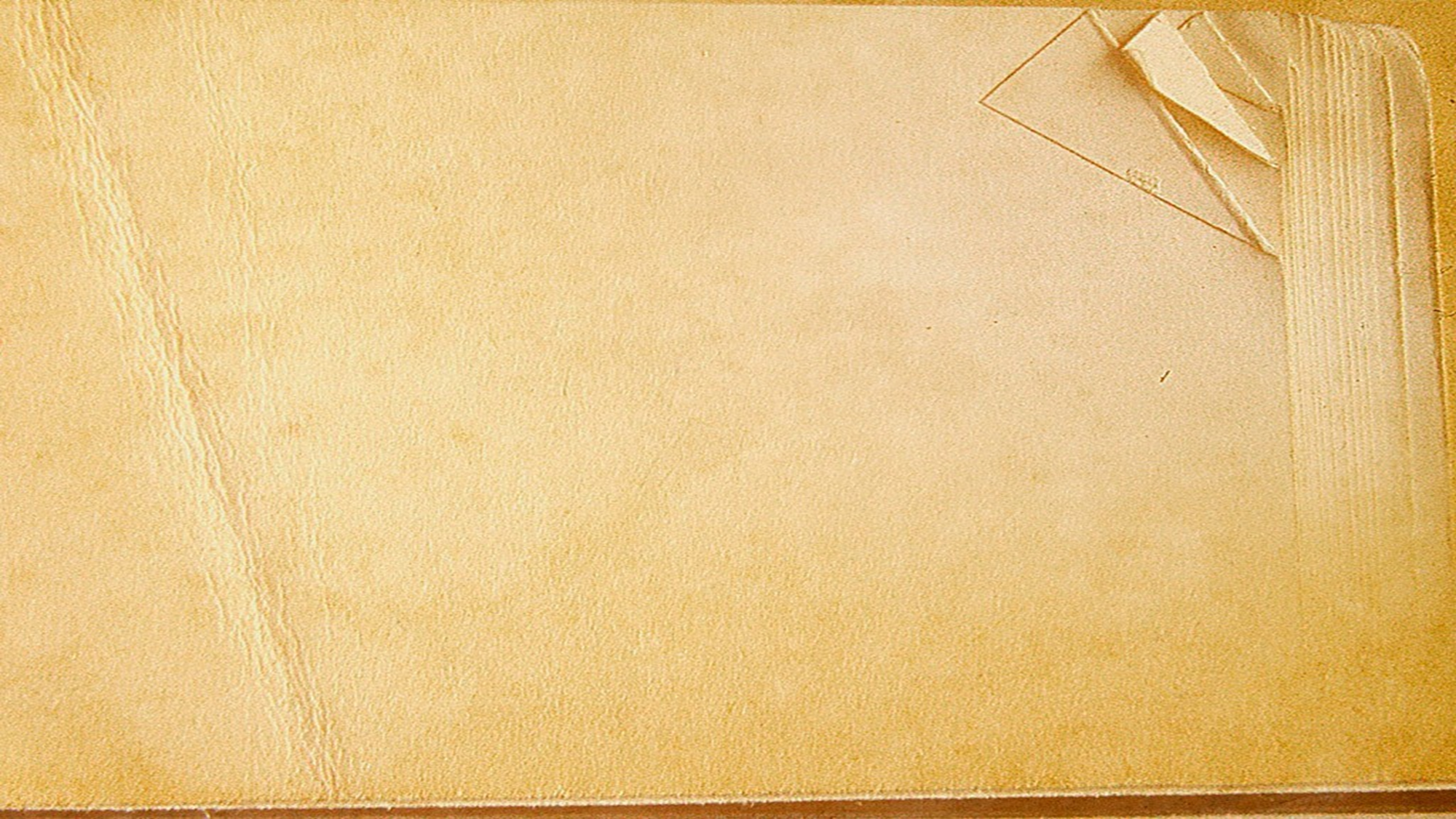 10. Что не входит в тематику рассказа «Антоновские яблоки» И.А. Бунина.

А) Поэтизация быта помещиков;
Б) Сожаление об уходящей дворянской  эпохе;
В)  Социальная, психологическая;
Г) Любовный треугольник.
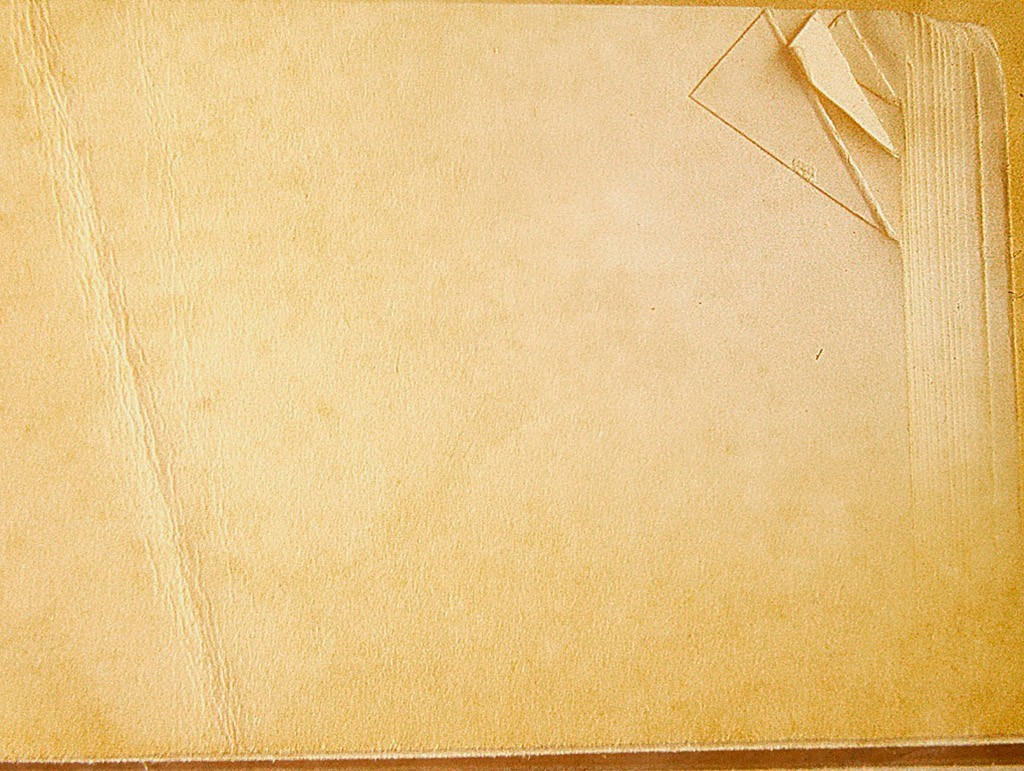 11. В каком направлении написан рассказ «Антоновские яблоки» И.А. Бунина.

А) Романтизм;
Б) Сентиментализм;
В) Модернизм;
Г) Социальный реализм.
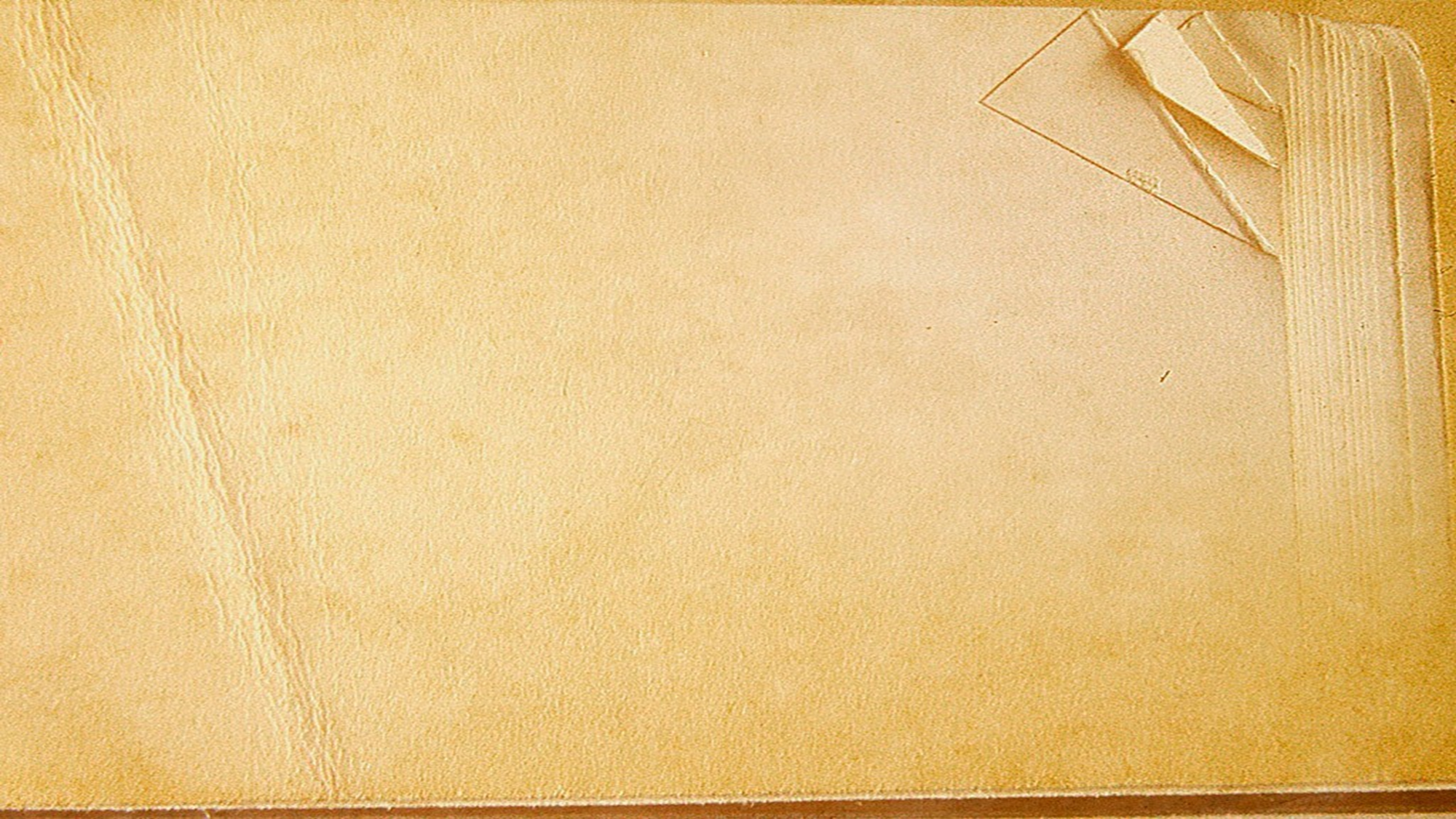 12. Кто не является героем  рассказа «Антоновские яблоки» И.А. Бунина.

А) Анна Герасимовна;
Б) Арсений Семенович;
В) Рассказчик –дворянин;
Г) Евгений Базаров.
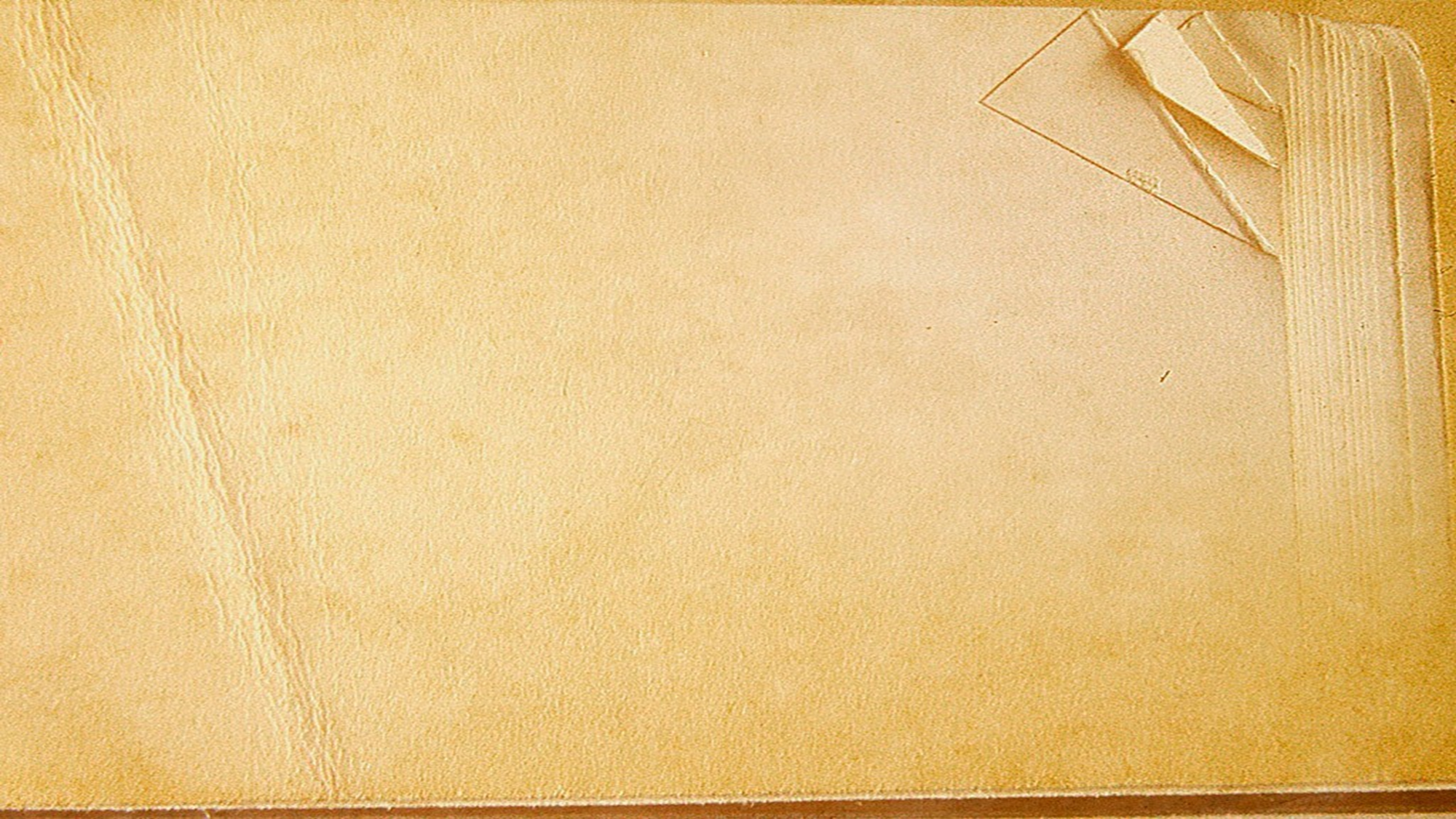 13. К какому жанру относят рассказ «Антоновские яблоки» И.А. Бунина?

А) Монолог-воспоминание (рассказ) ;
Б) Полилог-воспоминание;
В) Рассказ-мемуары;
Г) Ностальгический рассказ.
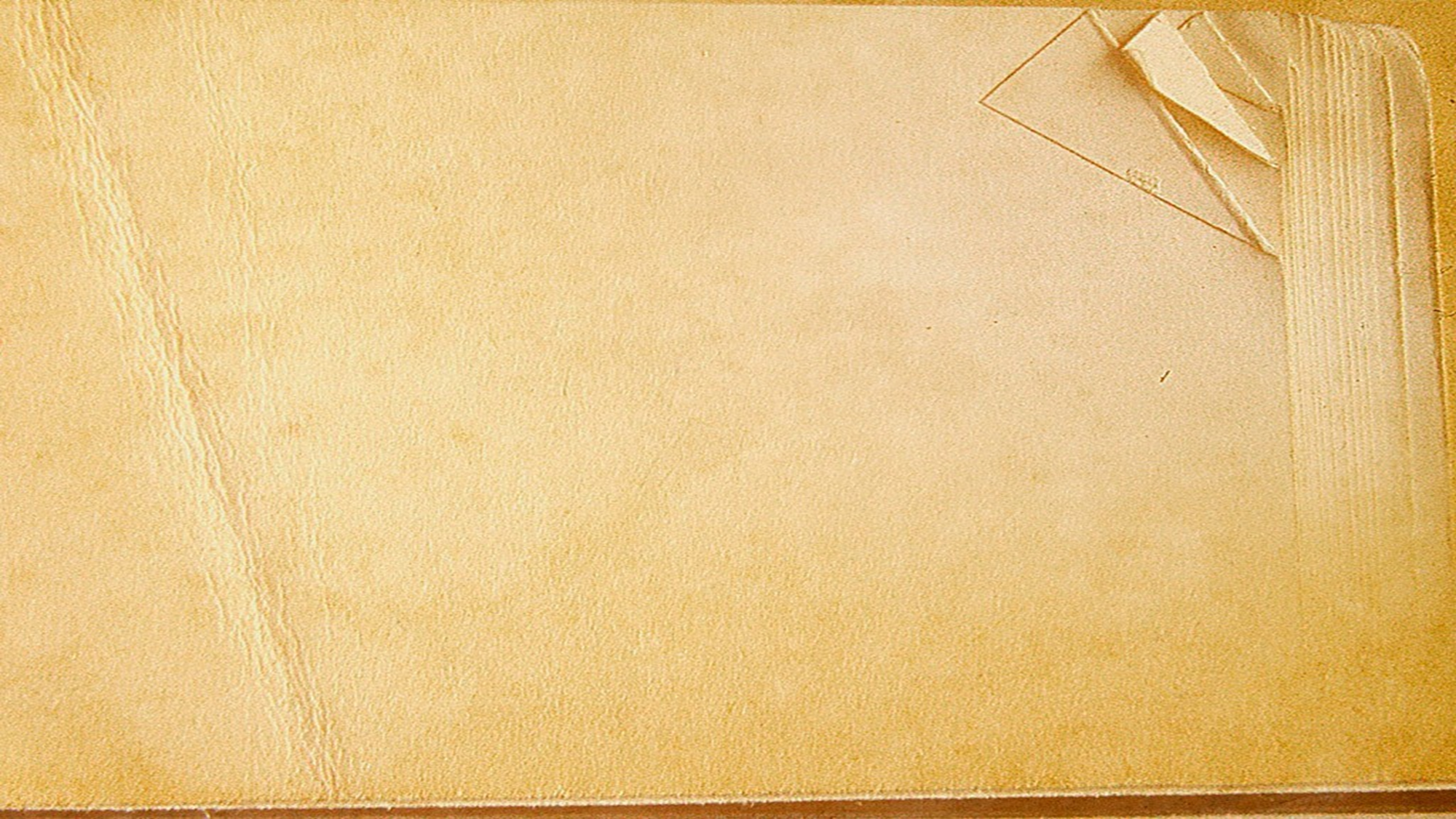 14. С чем Бунин соотносит разорение и постепенное исчезновение дворянских гнезд?

А) Со своей собственной жизнью;
Б) С историческими процессами в государстве;
В) Со сменой времен года;
Г) Ни с чем не соотносит.
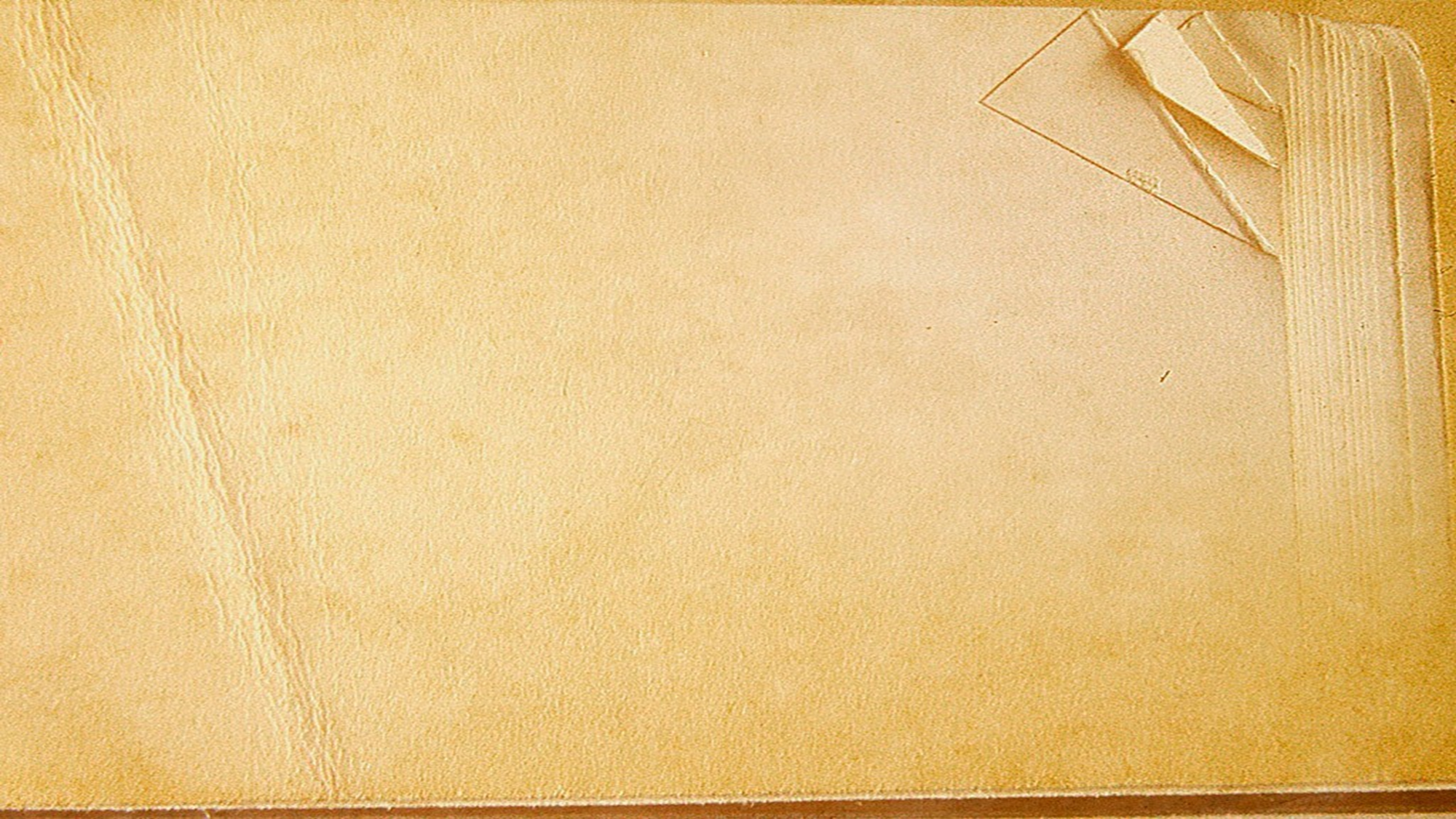 15. «Антоновские яблоки» И.А. Бунина символ:

А) Уходящей эпохи, детства, старины, упоения;
Б) Красоты, упоения, очарования;
В) Мятежа, революции, смуты;
Г) Любви, страсти, верности.
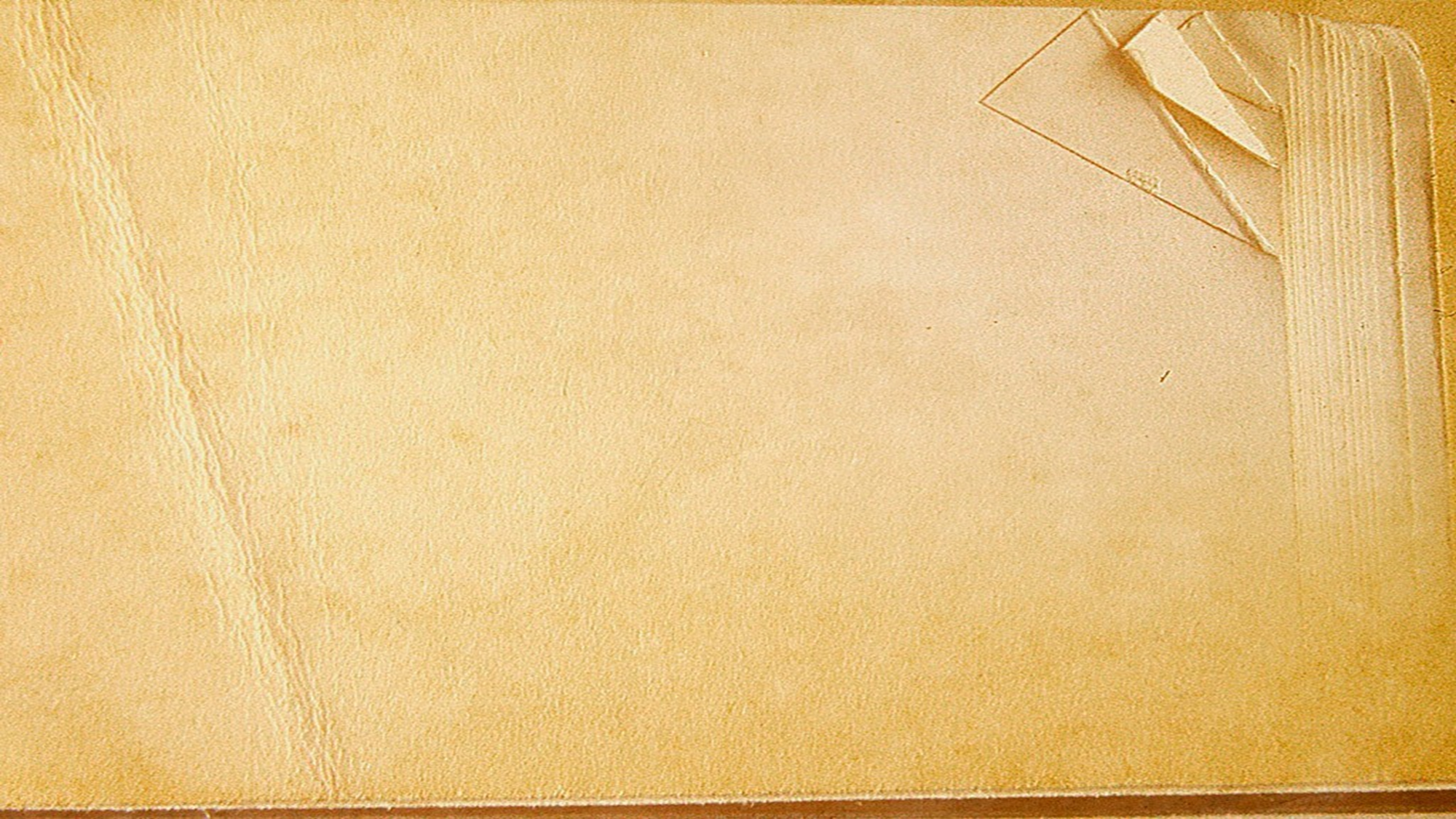 Ключ к тесту на тему «Антоновские яблоки» И.А. Бунина